Муниципальное бюджетное дошкольное образовательное учреждение Галанинский детский сад
Проект в подготовительной группе на тему «Достопримечательности и знаменитые люди Казачинского района»

Презентацию подготовила: воспитатель 
Узикова Н.С.
Вид проекта: долгосрочный, групповой.

Участники проекта: дети подготовительной группы, воспитатель, родители.

Актуальность: Сегодня знание знаменитых людей и изучение достопримечательностей нашего района, в котором мы живем, важны потому что мы должны знать о ценностях которые почитали, почитают и будут почитать жители нашего района.

Цель и задачи проекта: 

 Собрать материал о знаменитых людях и достопримечательностях Казачинского района и ознакомить детей подготовительной группы с данным материалом.
Воспитывать любовь к своему району через знакомство с достопримечательностями;

Расширять знания детей о музее в селе Казачинское;

Познакомить с имеющимся творчеством знаменитых людей Казачинского района;

Сделать  папку передвижку, в виде альбома, с кратким описанием нашего района, достопримечательностей и знаменитых людей;

Развитие у детей эстетического восприятия, эмоциональной отзывчивости и творческих способностей; 

Активизация творческого потенциала родителей.
Наш проект начинался с беседы, где мы выяснили что нам уже известно, а что бы мы еще хотели узнать. Все это мы оформили вот таким образом:
Вот что мы с детьми узнали в ходе проекта:
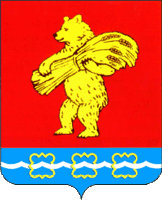 Герб Казачинского района утвержден Решением Казачинского районного Совета депутатов от 11 октября 2005 года №7-29.
Золотой, стоящий на задних лапах, медведь олицетворяет богатство природными ресурсами подтаежной зоны Красноярского края, каковой является территория Казачинского района. Золотой пшеничный сноп символизирует основу сельского хозяйства Казачинского района.
Лазоревая оконечность — обозначение реки Енисей, протекающей на протяжении всей территории Казачинского района, а золотые камни в лазоревой оконечности — знаменитые Казачинские пороги, природная достопримечательность.
Иногда в качестве герба Казачинского изображается красный щит с перекрещенными саблей и пикой.
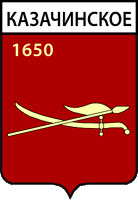 Туер-буксир «Енисей» проводит пассажирские и грузовые суда через Казачинский порог. Скорость течения на этом участке реки достигает 20 км/ч, поэтому очень немногие суда могут преодолеть его своим ходом. К тому же судовой ход здесь извивается буквой S, а ширина его составляет всего семьдесят метров, порожистый участок изобилует подводными камнями и водоворотами.
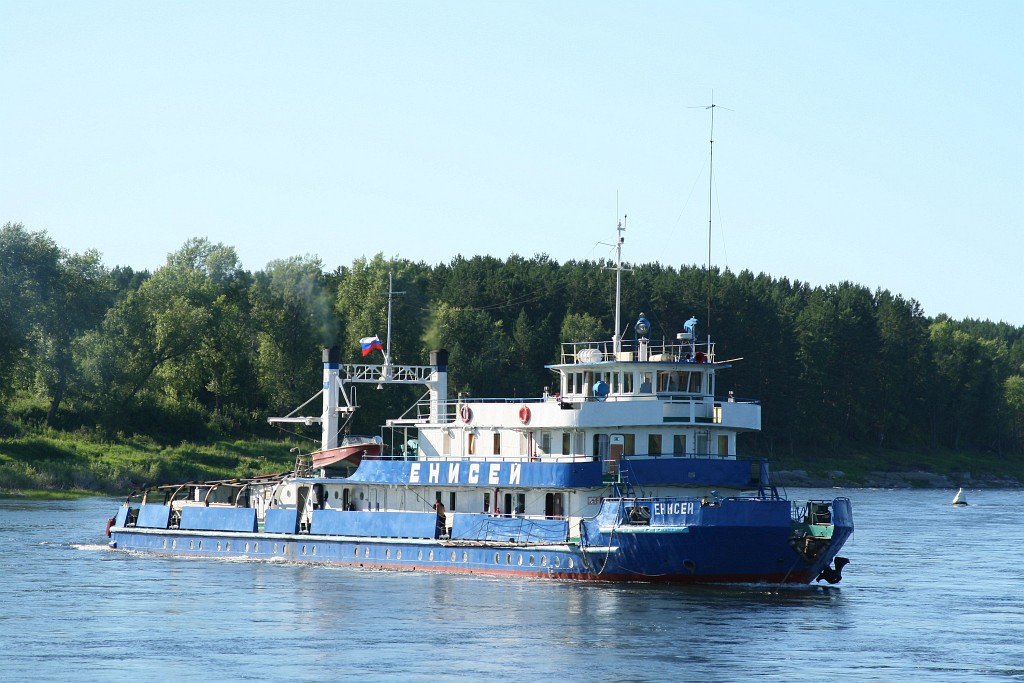 Условия плавания на этом участке осложняет и то, что течение воды идёт под углом к судну, что увеличивает опасность сноса на камни. Туер же следует вдоль проложенного точно по фарватеру троса, и без затруднений вписывается в фарватер.
Длина Казачинского порога — три с половиной километра.
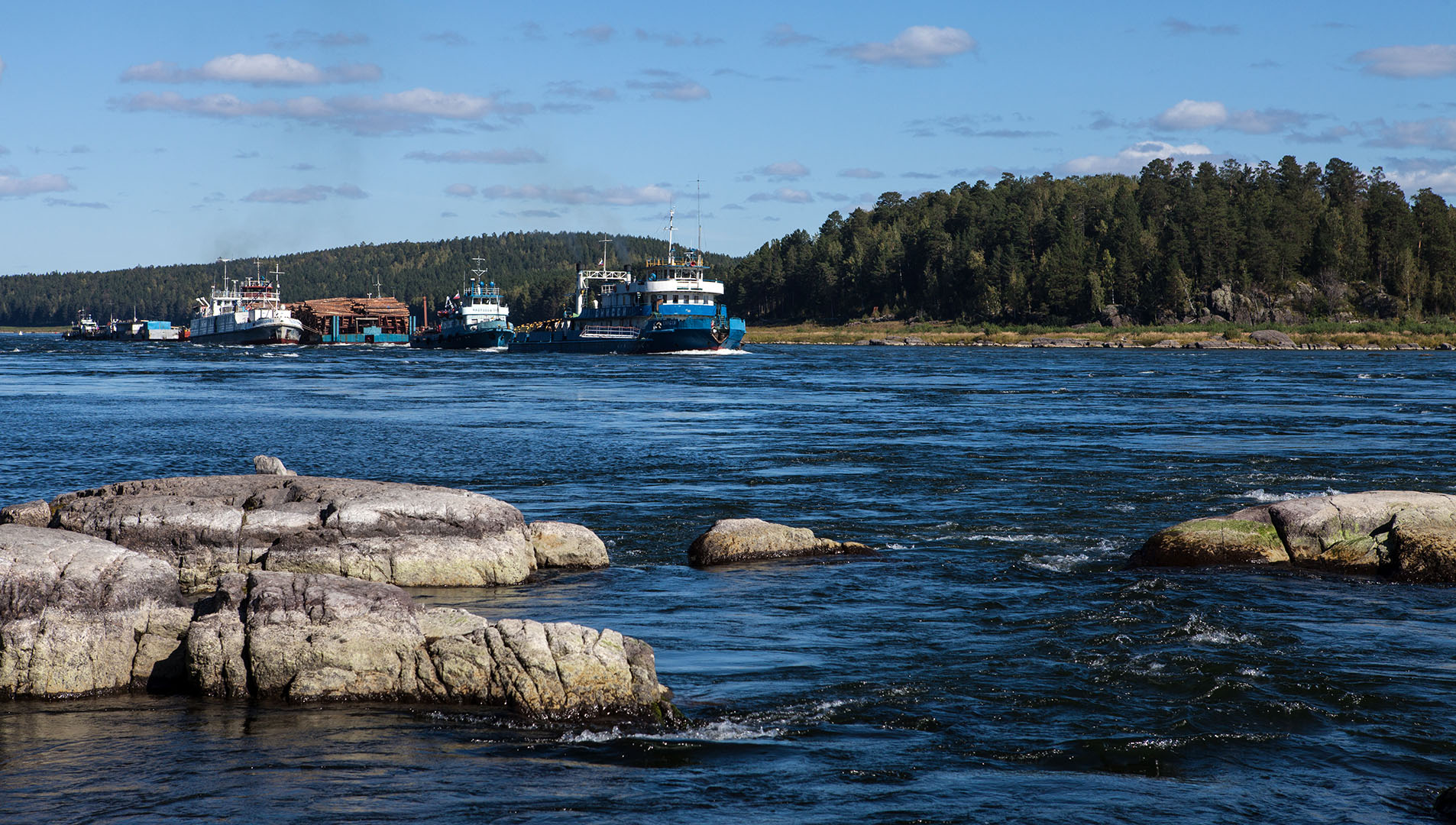 Енисей- река в Сибири, название происходит от древнекиргизского «Эне – Сай» - мать-река, или от эвенкийского «Ионэсси» – большая вода. Впадает в Северный Ледовитый океан. Одна из крупнейших рек мира: длина реки от места слияния Большого Енисея и Малого Енисея – 3487 км.
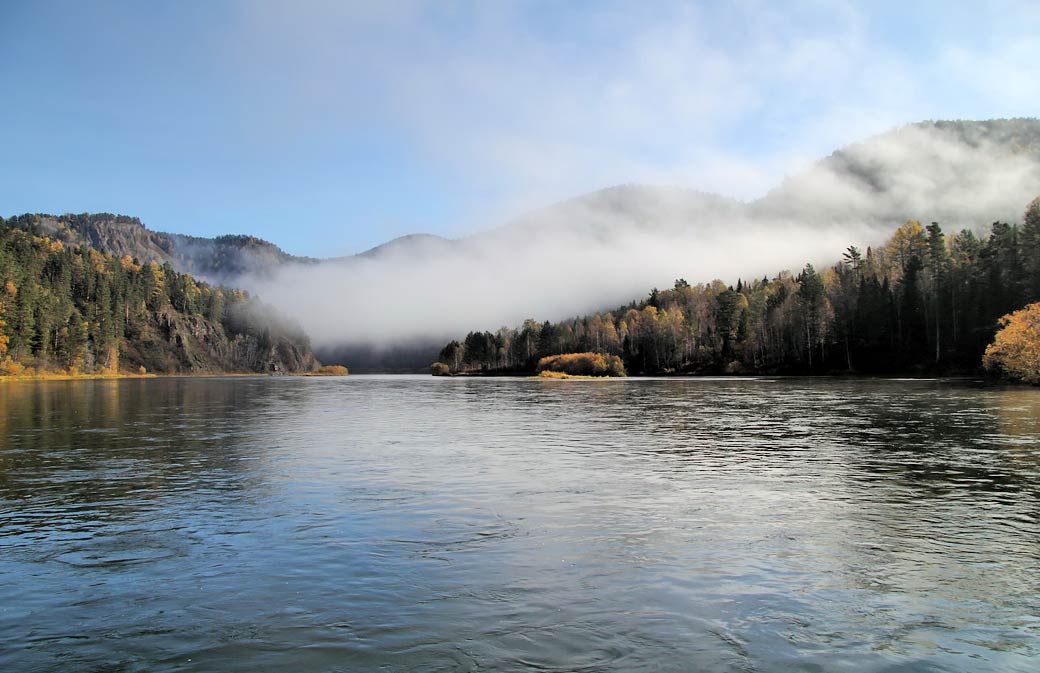 Вдохновившись просмотром видео и фотографий буксира – туера «Енисей», мы с детьми решили показать свой творческий потенциал, вот что у нас получилось:
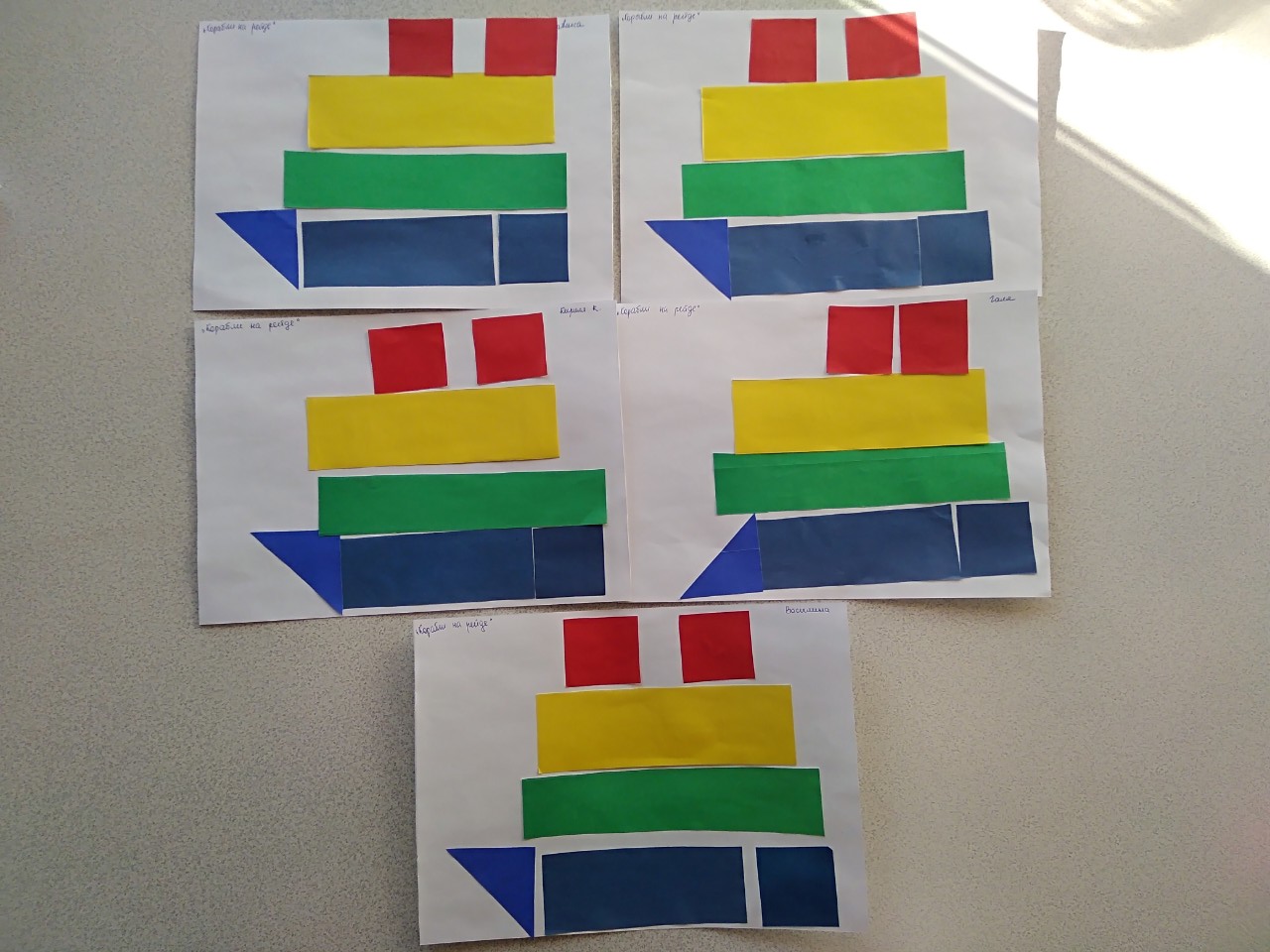 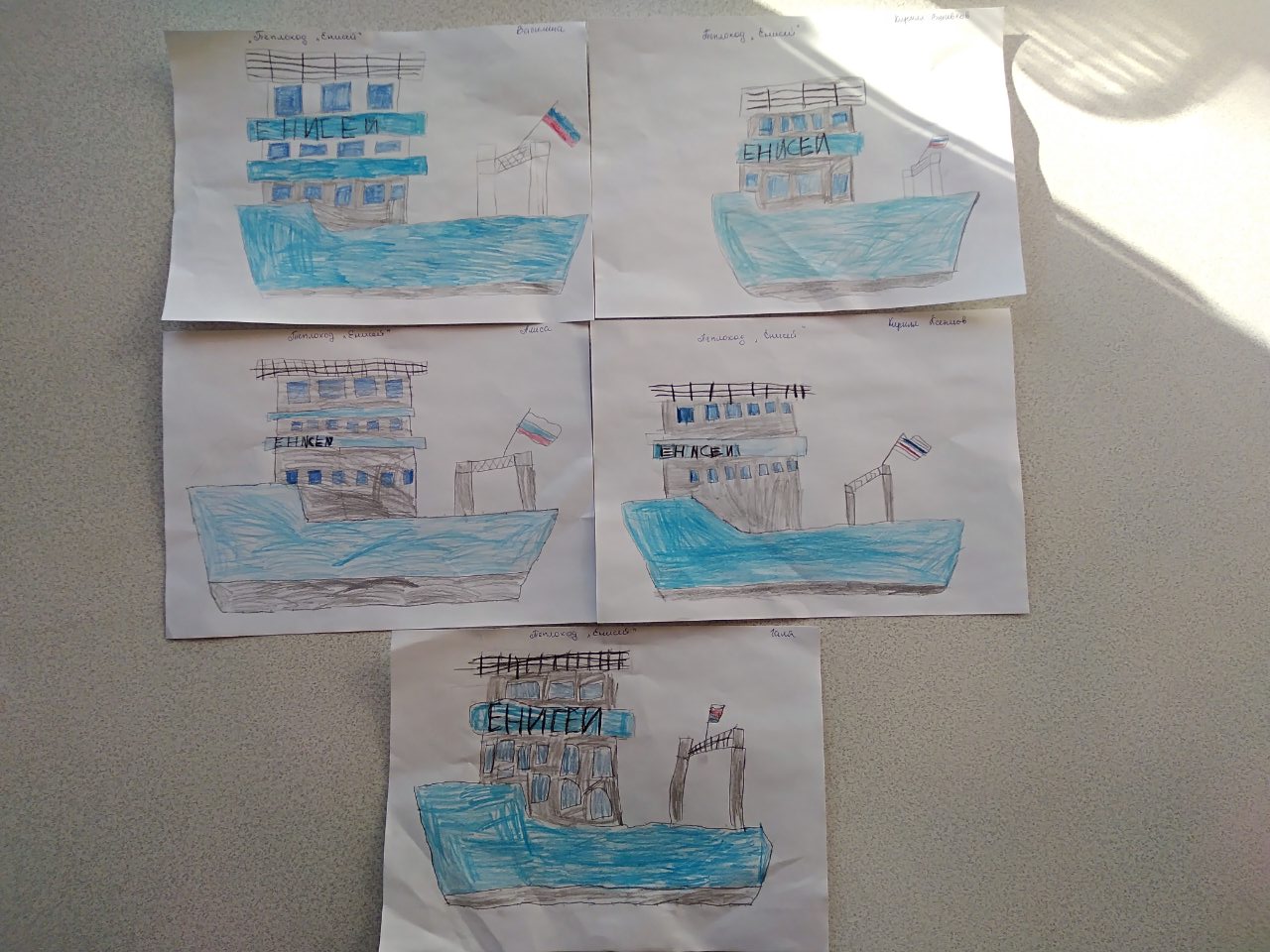 Так же мы с ребятами сделали оригами «Храм» :
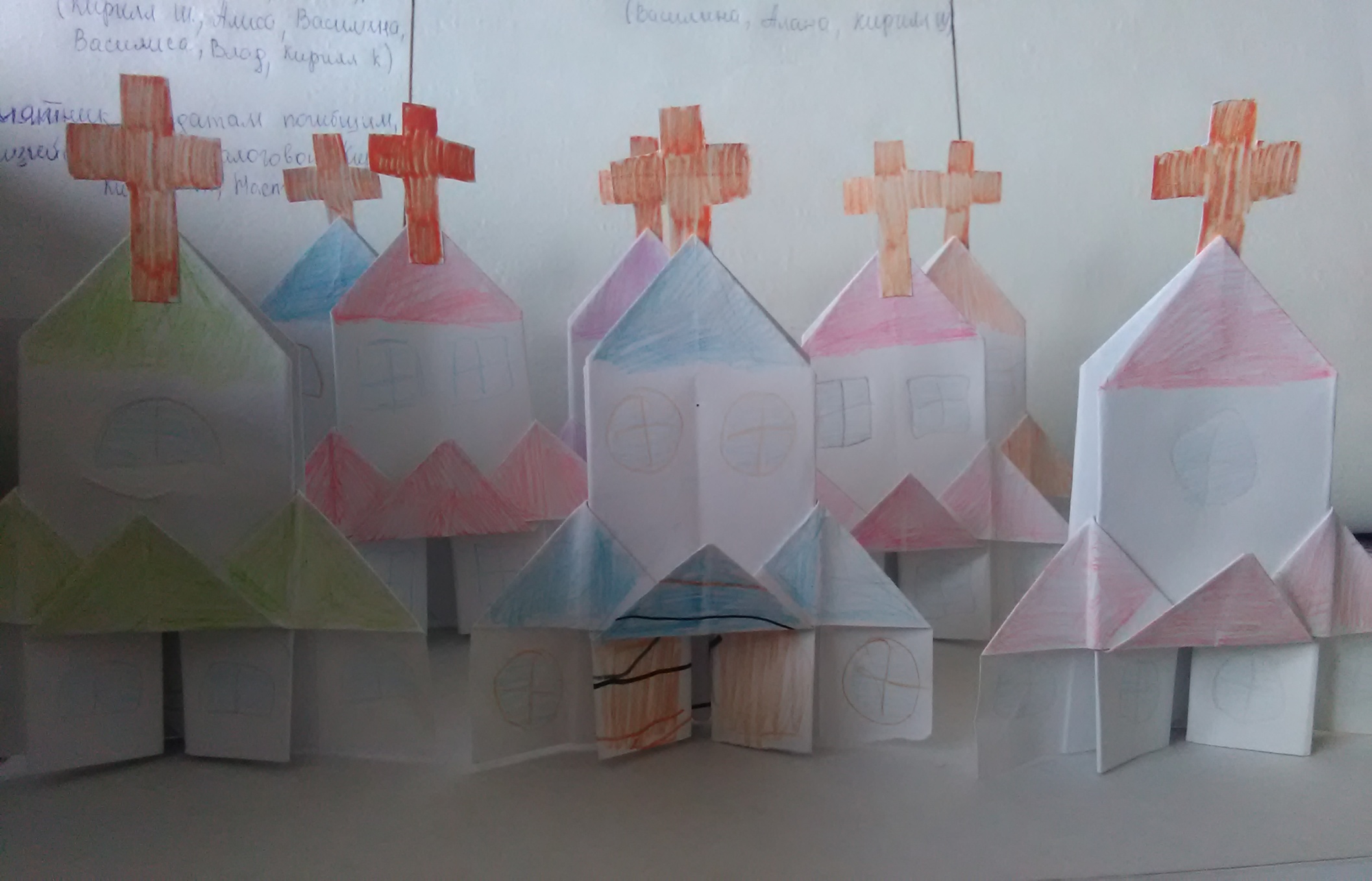 Родители тоже приняли участие в нашем проекте:
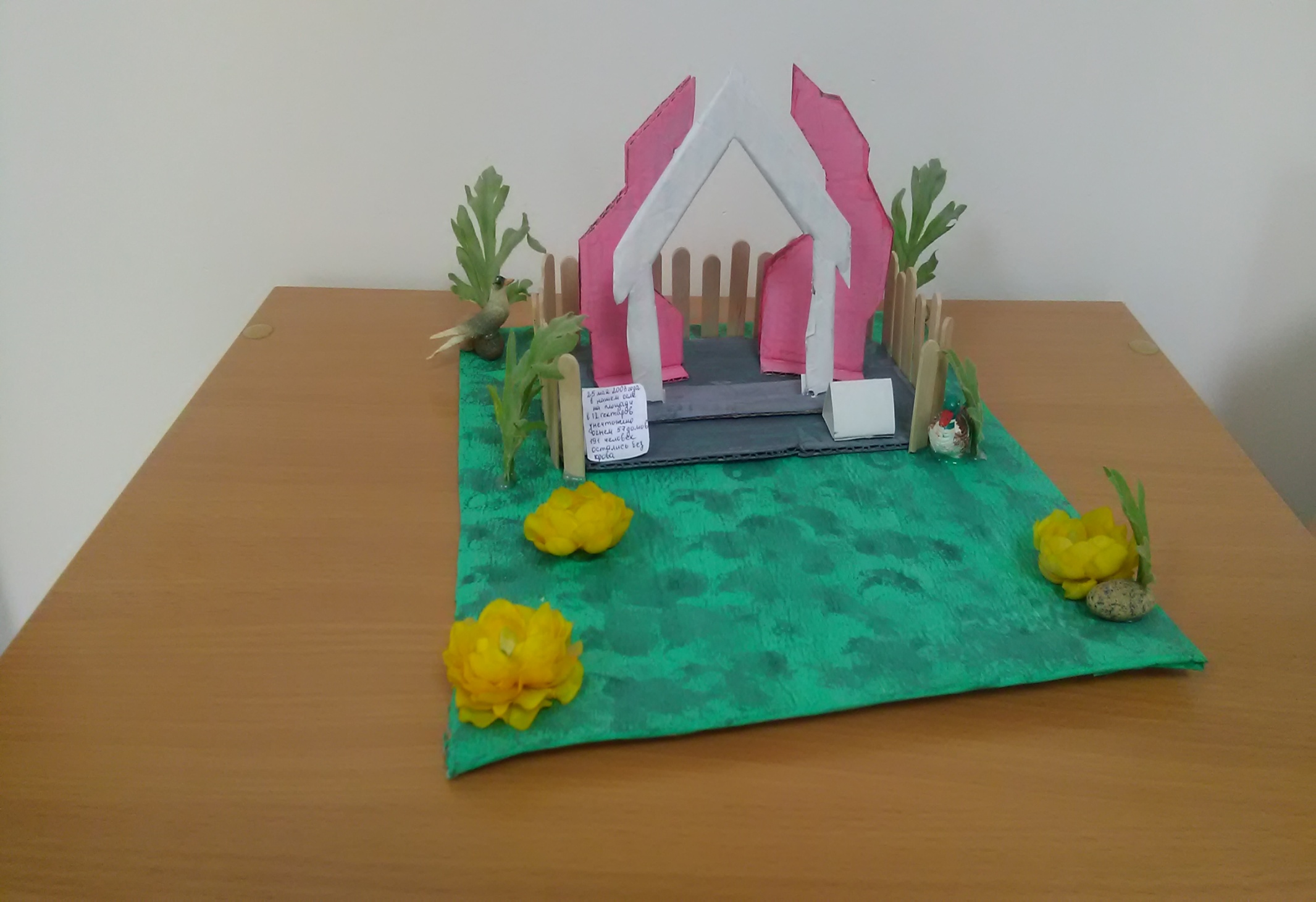 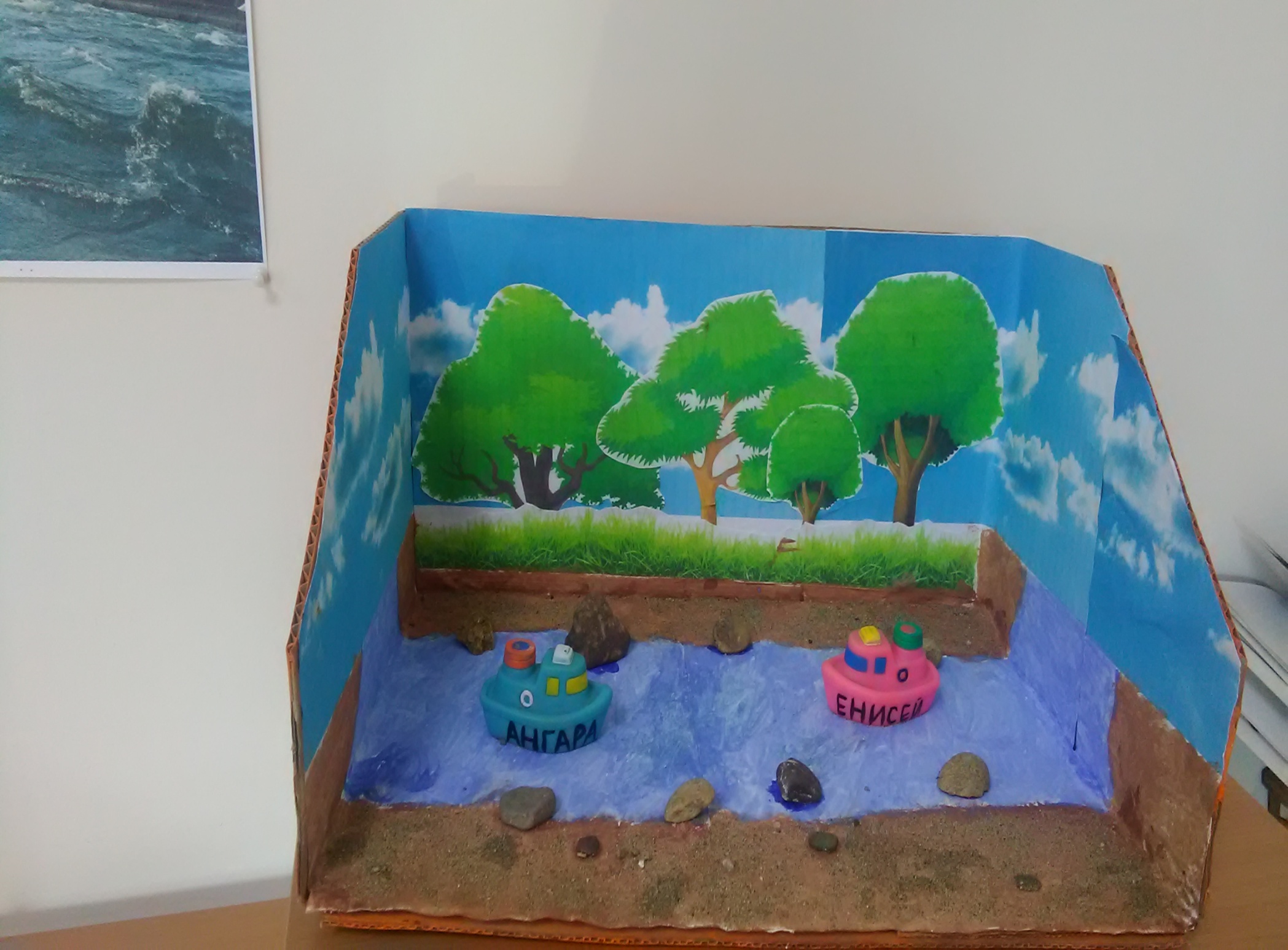 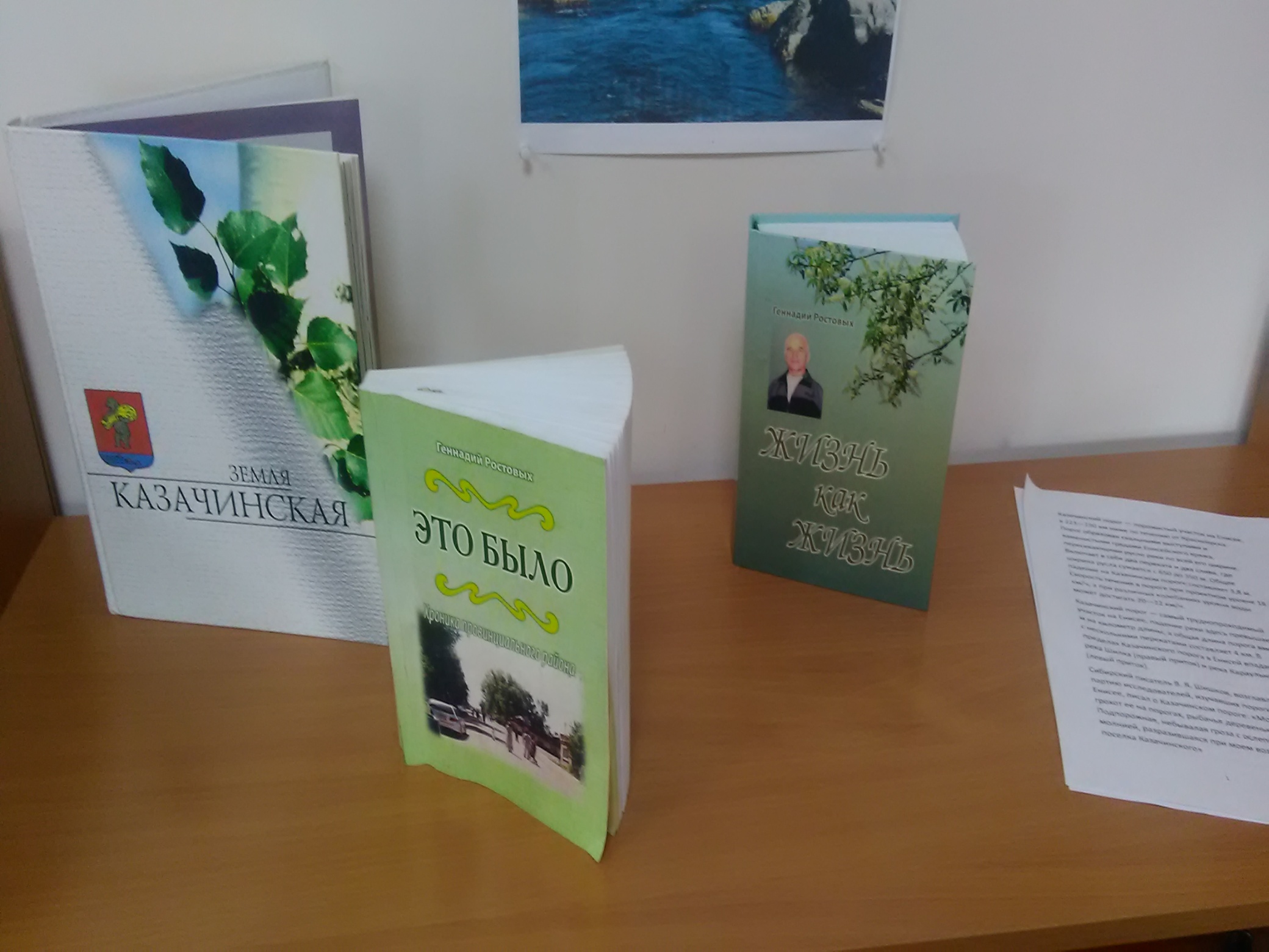 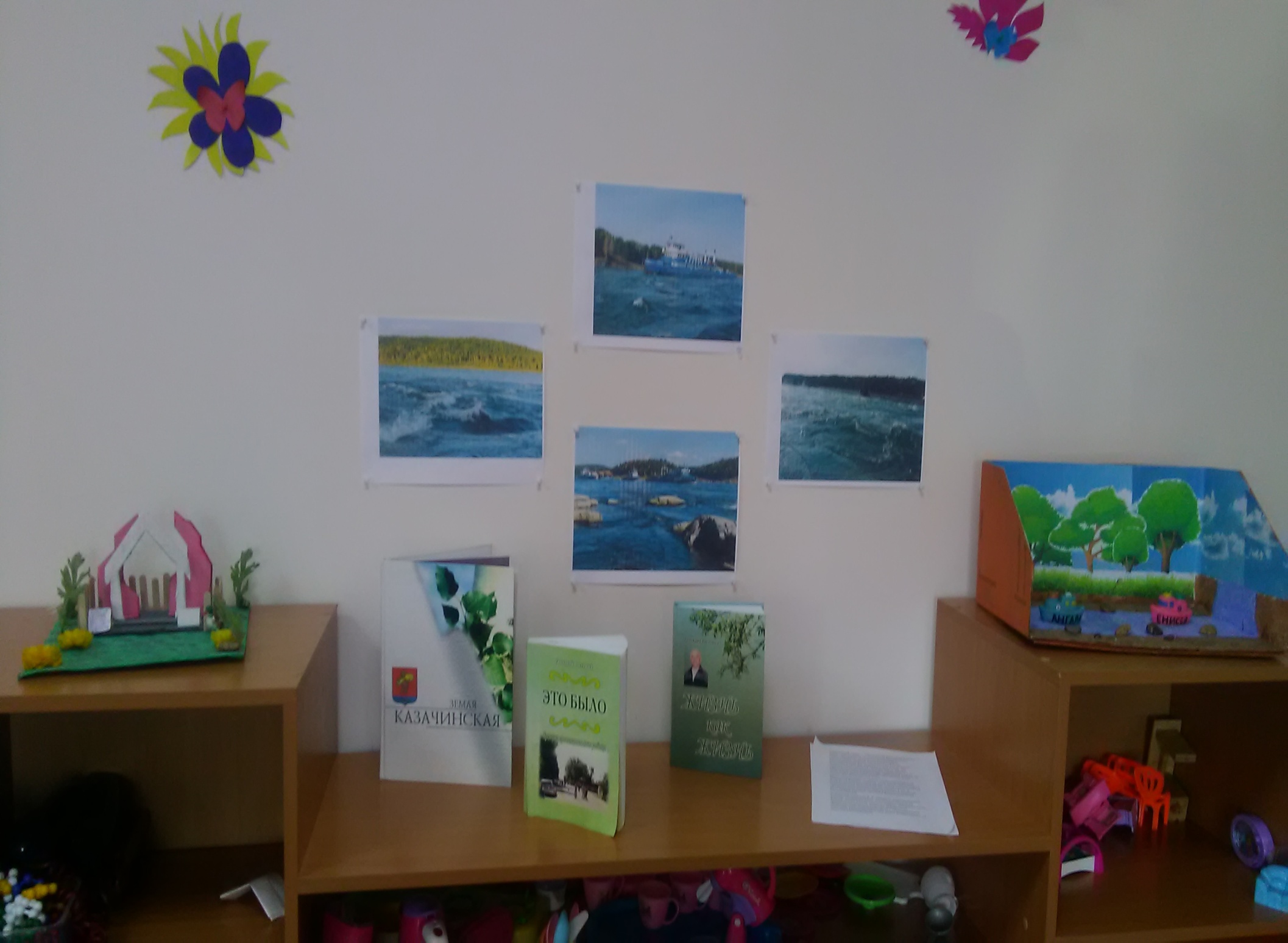 Еще мы с детьми ходили в нашу библиотеку, где нас познакомили с работами  Довнара Антона Аркадьевича, заслуженного художника России.
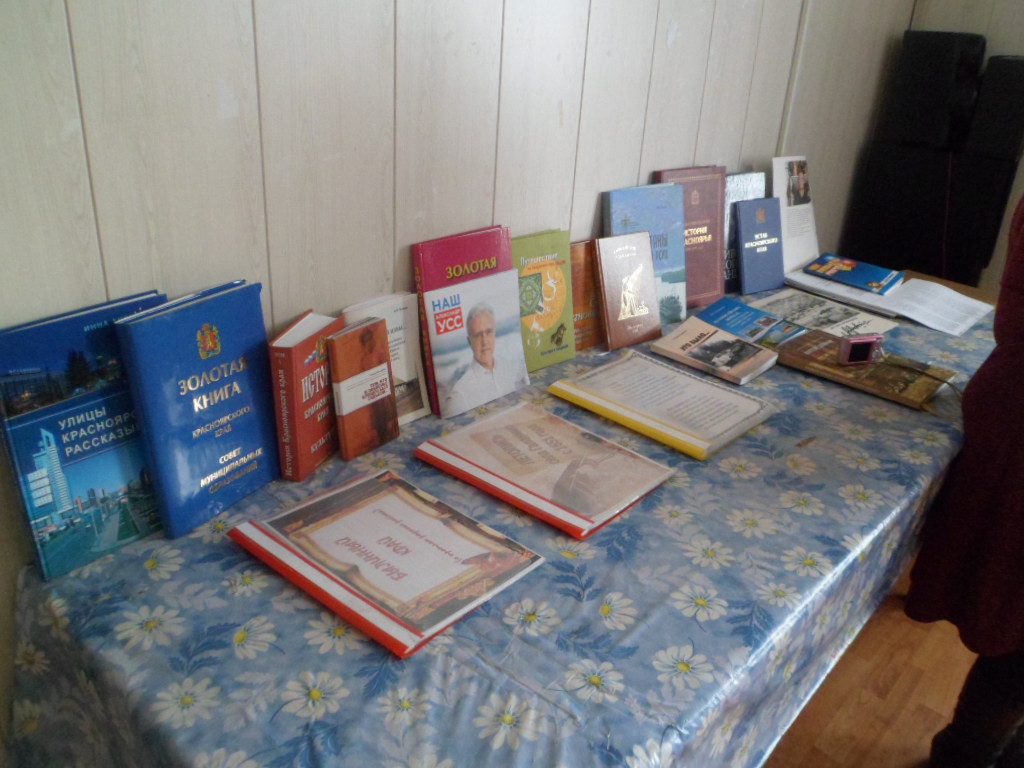 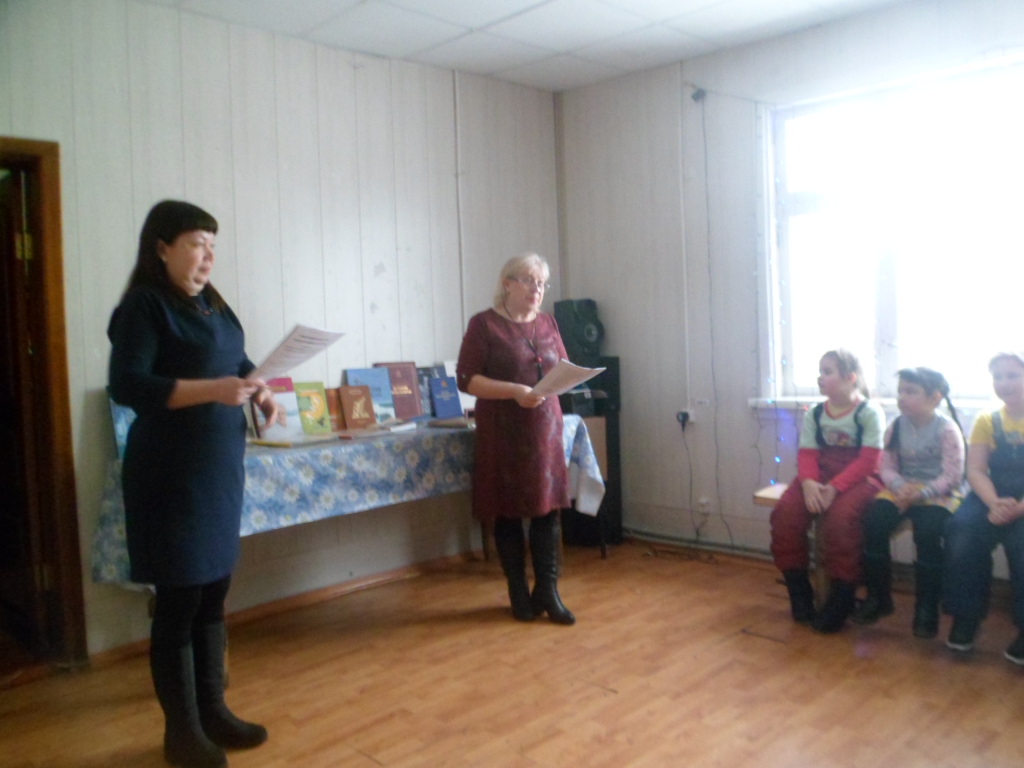 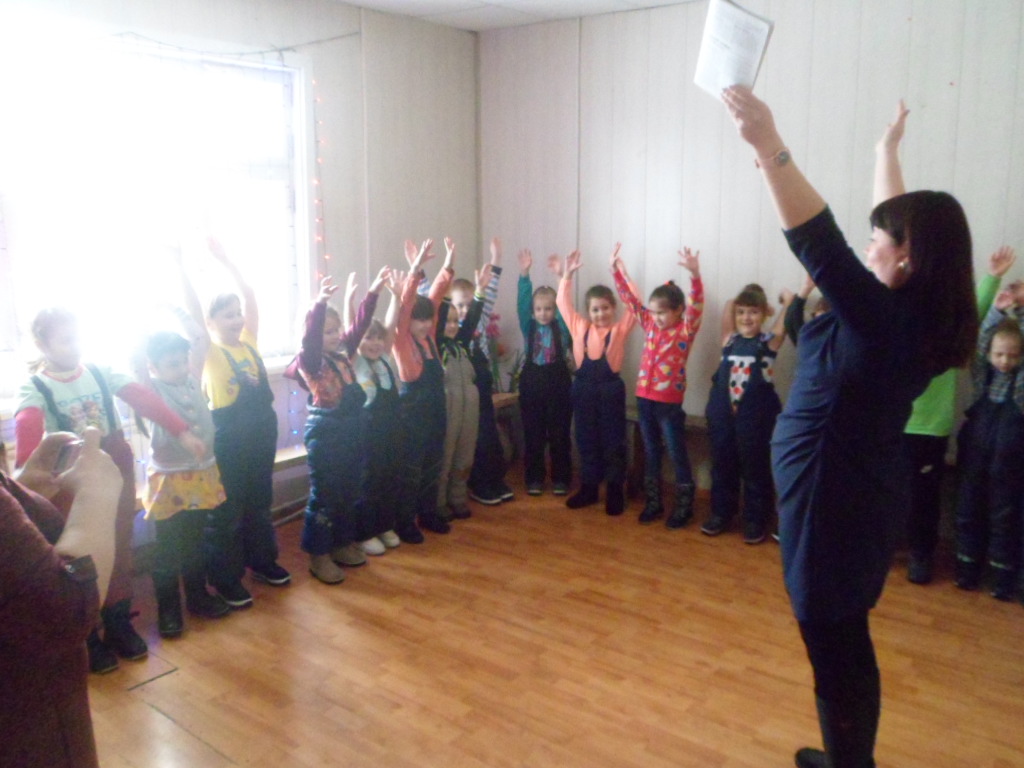 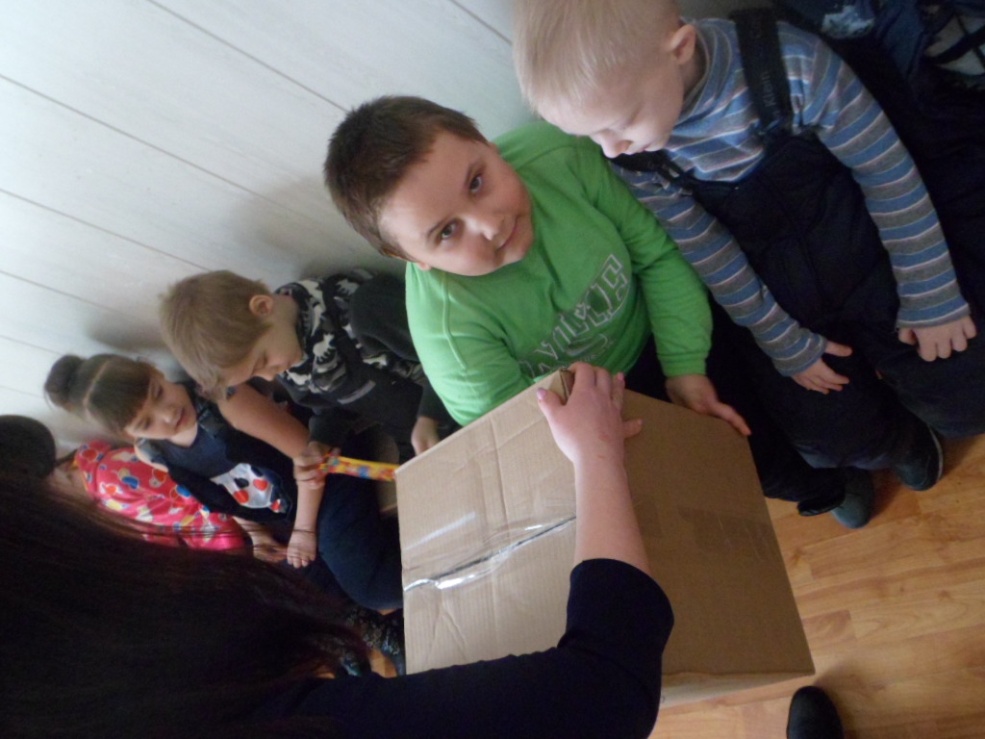 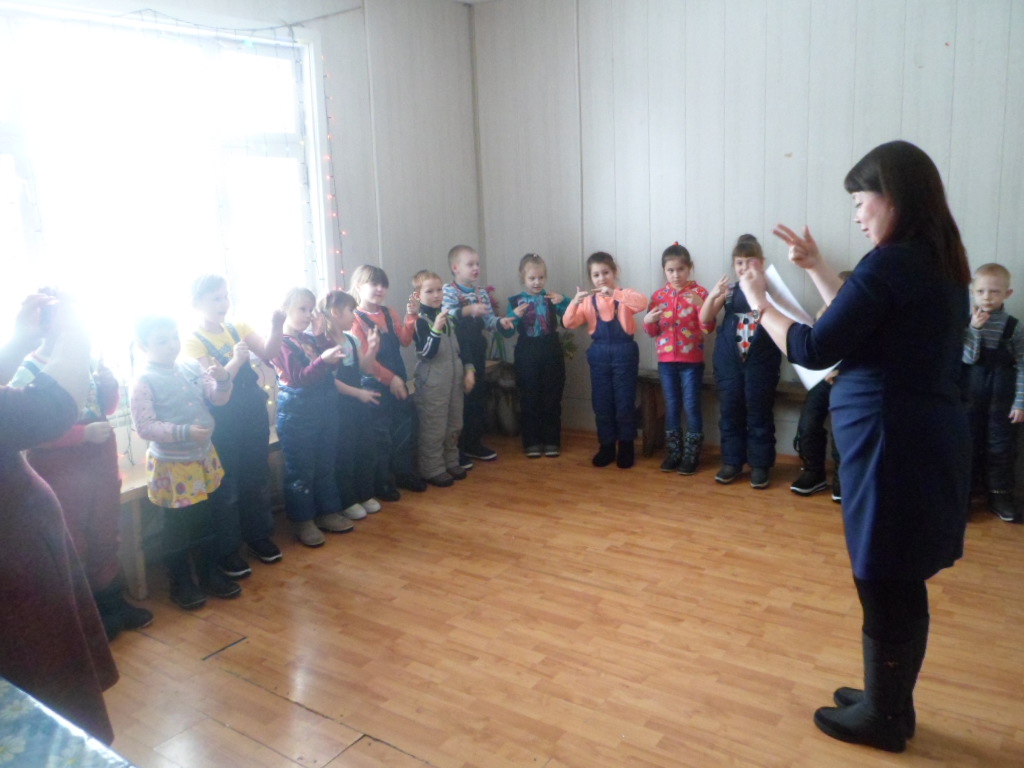 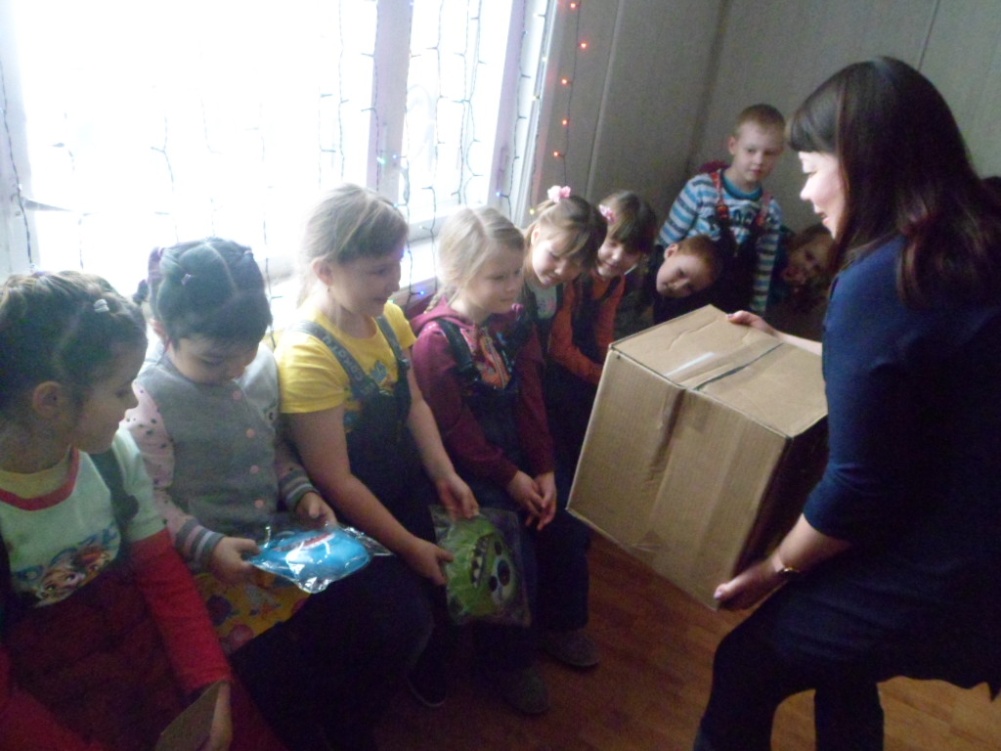 Вот такой подарок вручили нашей группе.
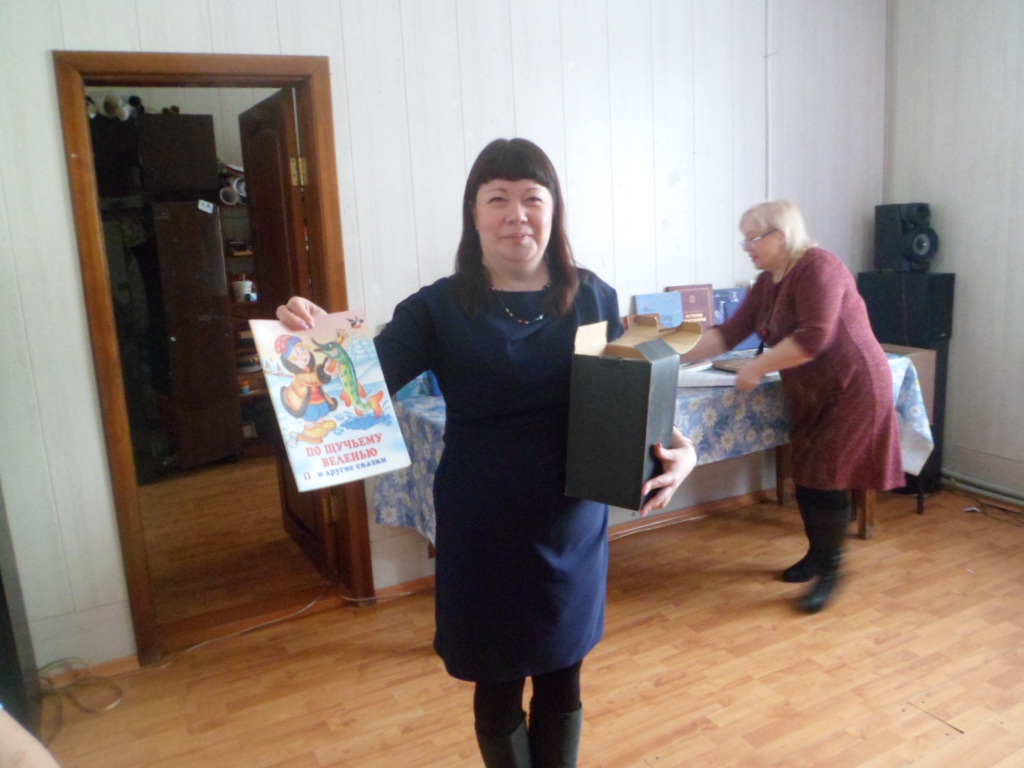 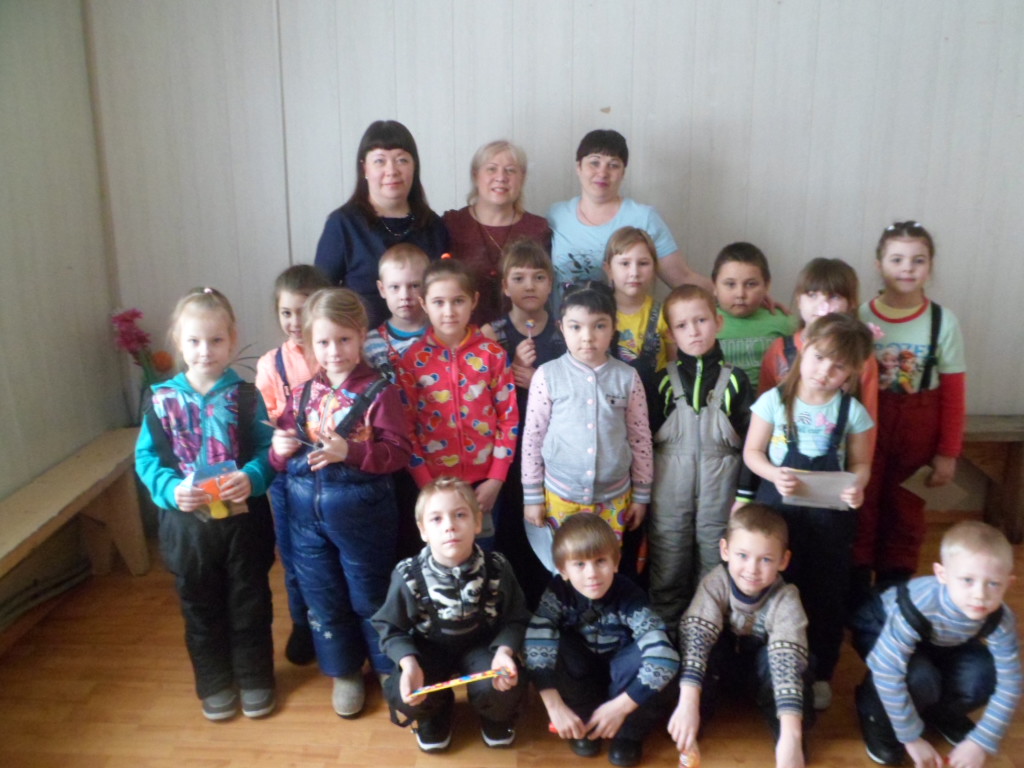 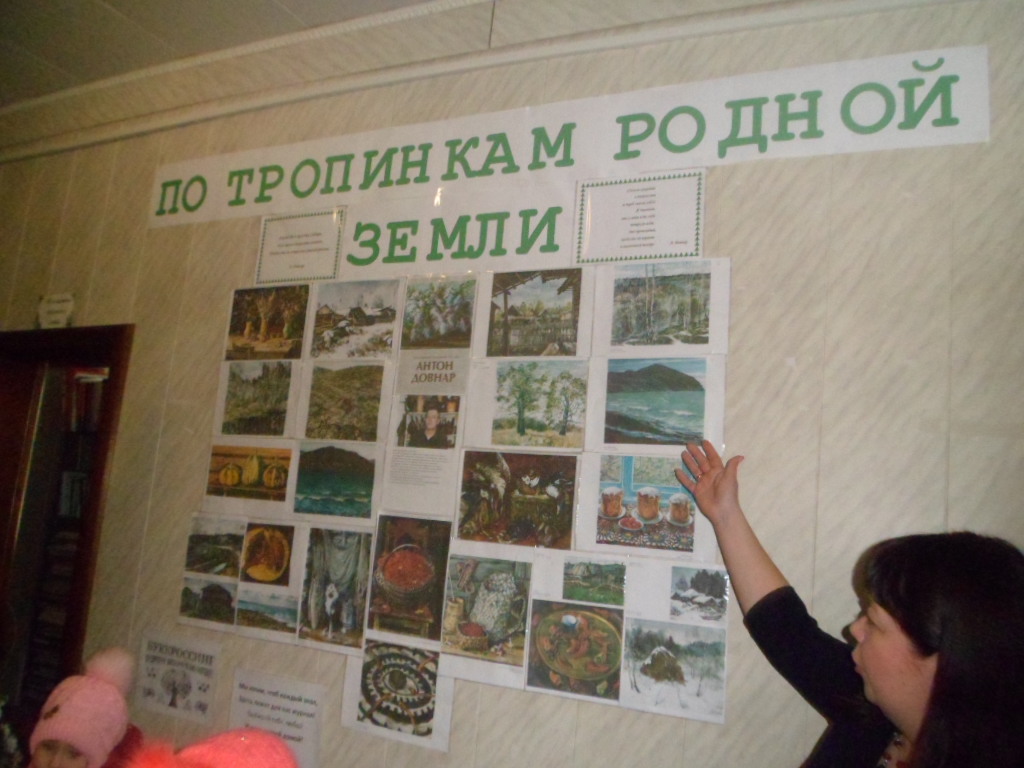 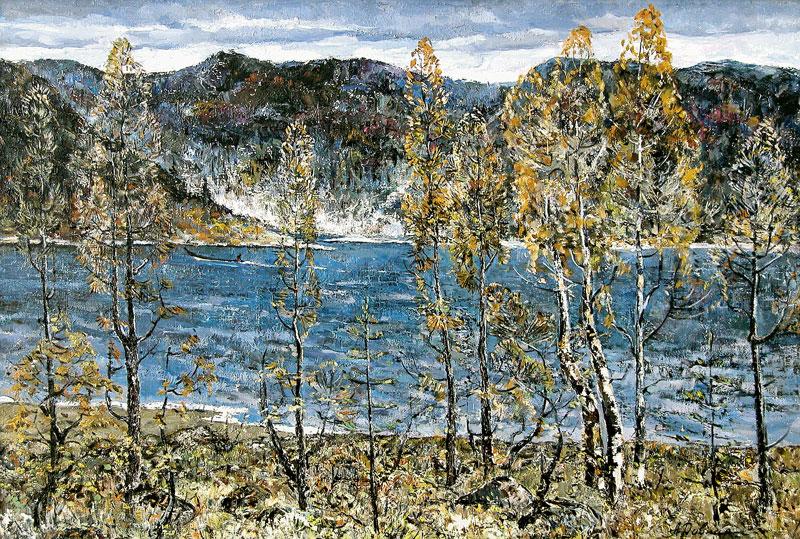 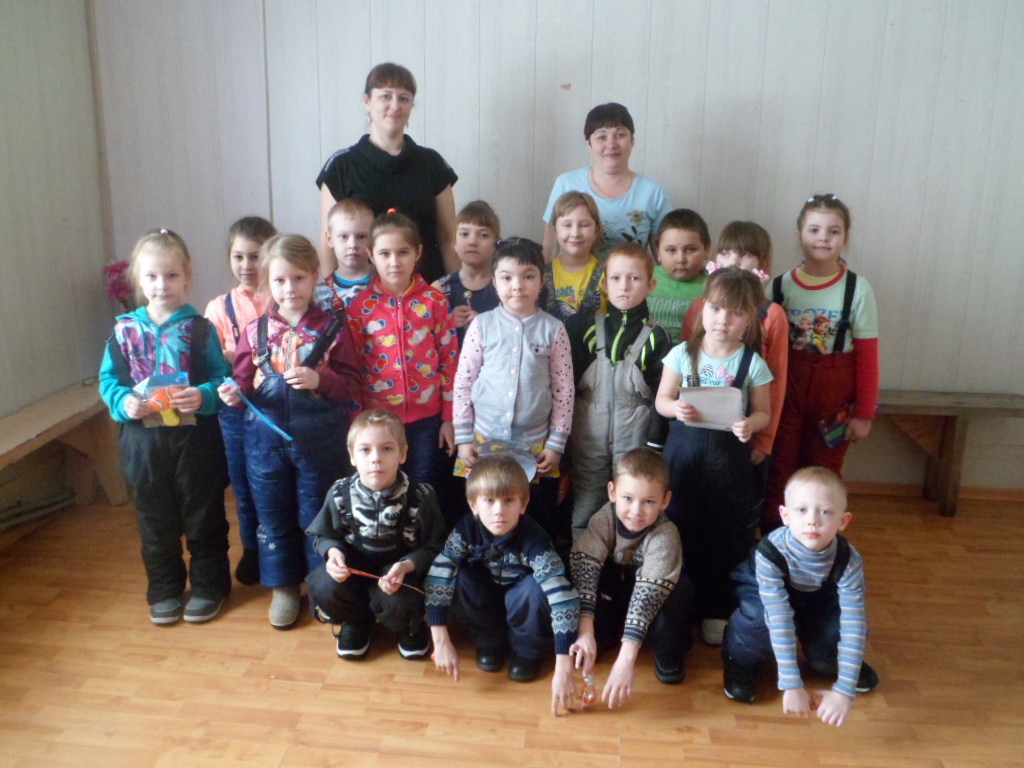 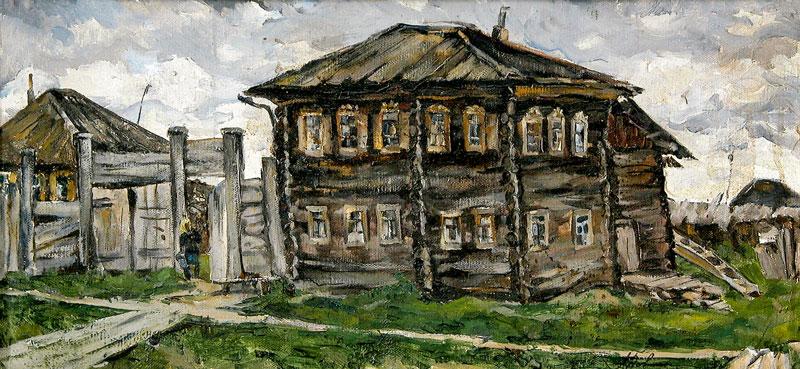 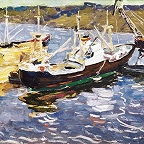 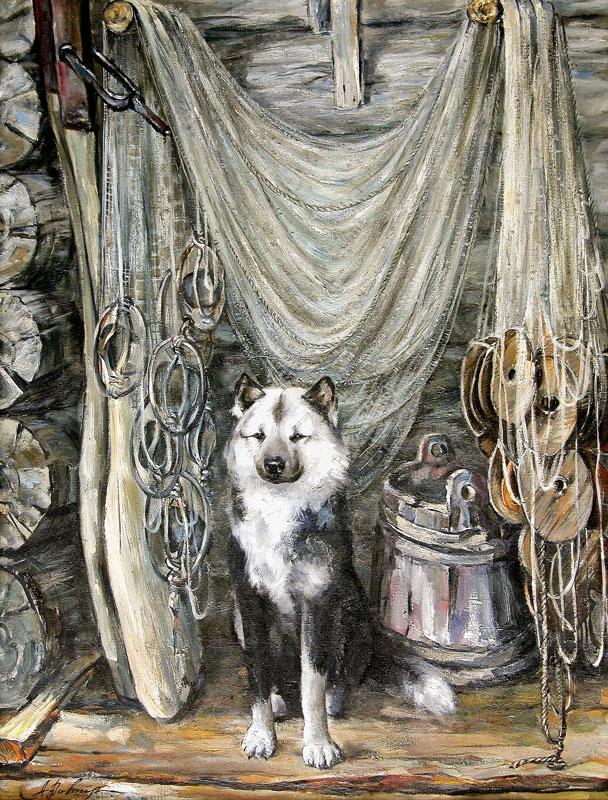 В результате работы над проектом:

Реализация данного проекта способствовала сближению родителей, детей и педагогов;

Повысилась потребность детей выражаться в творческой деятельности;

Дети имеют представления о родном районе, об основных памятниках и знаменитых людях;

Дети познакомились с работами художников нашего района, со стихотворениями наших поэтов;

В детский сад выезжал музейно - выставочный центр Казачинского района, что дало возможность детям больше узнать о своем районе.